Her skal bygget stå, der lavoen står i dag – rett nedenfor ungdomsskolen
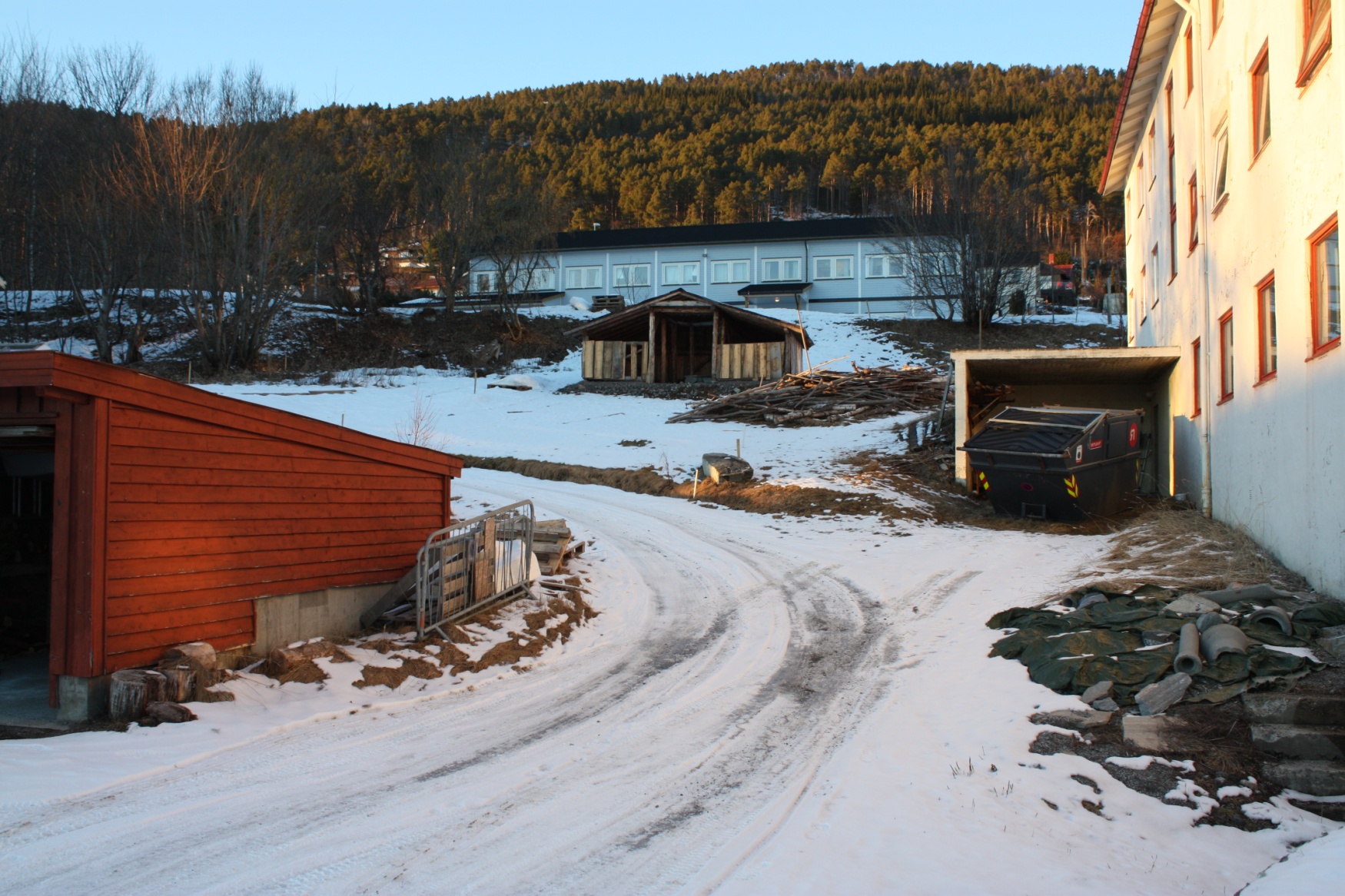 Før det hele startet
Fasade mot syd
Fasade mot nord
Fasade mot vest